Randomized Evaluation:Start-to-finish
Rachel Glennerster
J-PAL
Course Overview
What is evaluation?
Measuring impacts
Why randomize?
How to randomize
Threats and analysis
Sampling and sample size
Randomized Evaluation: Start-to-finish
Cost-effectiveness analysis and scaling up
Course Overview
What is evaluation?
Measuring impacts
Why randomize?
How to randomize
Threats and analysis
Sampling and sample size
Randomized Evaluation: Start-to-finish
Cost-effectiveness analysis and scaling up
Motivations
Impact of microcredit one of two priorities for evaluation for JPAL
Large and growing area with many claims but no experimental evidence
Selection likely to be a major problem

Needed to find the right opportunity 
Representative program
Strong partner commitment
Sufficient sample size

Took years of active search to find the right partner in Spandana
The partner: Spandana
Launched in 1998
By 2002: 16,400 clients
Group lending, small but rising amounts
For profit and less education focused, but similar to others
Moving into a new city
Very committed head in Padmaja Reddy
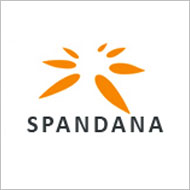 The setting: Hyderabad, India
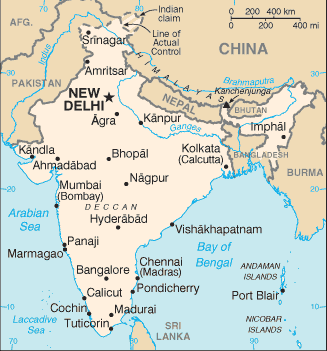 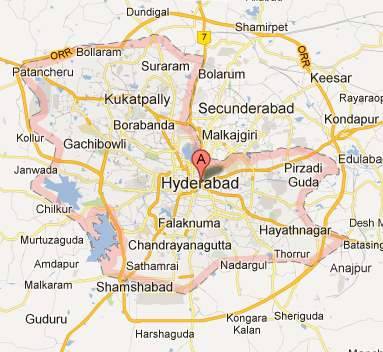 Hyderabad
About Hyderabad
The city
1/3 of Hyderabad’s population lives in slums
In 2004, no MFIs were working in these neighborhoods
Yet 69% of  households had an informal loan
The households
Avg. expenditure, per person per month: Rs. 981 ($18)
Avg. debt : Rs. 36,567 ($670)
Literacy rate: 68%
Businesses per person: 30%
Enrolled or finished studies? 29%
Theory of change: Entrepreneurship
Theory of change: Savings
Theory of change: Consumption
Log Frame
Research questions
Following conversations with Spandana, we (jointly) came up with…
What happens when you offer microcredit?
What’s the take-up?
Does household expenditure change?
Are new businesses created? Do existing businesses make more profits?
What about education? Health? Female empowerment?
The intervention: The loans
Clients must be:
Female
18-59 years old
Residing in the same area for >1 year
Valid ID/residential proof
>80% of women in a self-formed group must own their own home
Client
Client
Client
Client
Client
Client
Client
Client
6-10 women
Group
Center
(Branch office)
25-45 groups
[Speaker Notes: Loans are joint-liability at the group level. They also offer an  individual-liability loan (you can graduate up to it, I think) – and men are allowed that one too. Very few clients have that.]
Measurement
Challenges in measurement
People mix household and business accounts and do not have a good idea of their profits
Walk people through recent revenue and expenditures
Not accurate recall on loans
Is there strategic under reporting?
Social outcomes
Low power and survey time so looked at likely channels, expenditures on health and education and women’s control over expenditures
Research design
What unit of randomization makes sense?
client? group? credit officer? center/branch office?
wanted impact on community, including spillovers

Spandana reviewed neighborhoods for suitability
selected 120 originally but dropped 16 because mostly migrants

Tradeoff—including more neighborhoods would give more power, but if low suitability, take up low and power low

Eventually 104 neighborhoods: 52 treatment, 52 control

Spandana wanted to get started but reviewing was slow
Randomized in groups as they came in. 
Used matched randomization to increase power
Unit of randomization: The tradeoff
Pros

People self-identified with these areas on the ground (they knew their neighborhood)
If bigger unit, would lose power
If smaller, no way to check out spillover effects
Cons

Some neighborhoods were pretty small
Potential for crossovers
Treatment and control areas
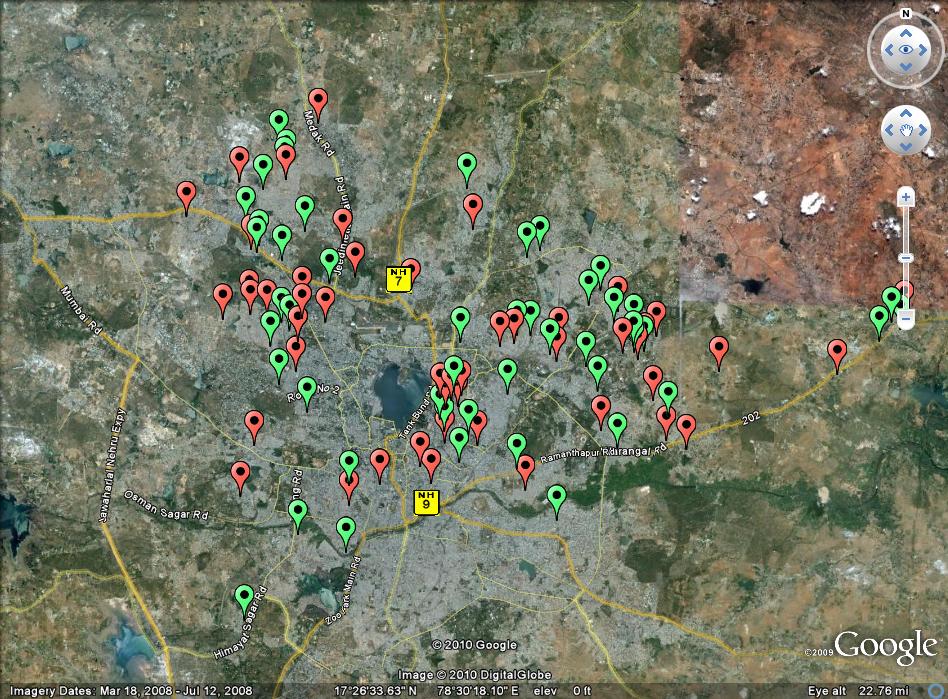 Research design
Spandana 
(+ others)
Only others
52 Treatment slums
104 neighborhoods
52 Comparison slums
Baseline survey (2004)
n = 2,800 households
120 neighborhoods identified by Spandana
HHs randomly selected – must have  >1 eligible client (18-59 y.o. woman)
No census, survey company used random walk
Ended up with overrepresentation of HH near center of slum
Endline done with census to get list of eligible HH
[Speaker Notes: These slums were selected based on having residents who were desirable potential borrowers: poor, but not “the poorest of the poor.”]
Threats and response to threats
Invasion of controls
Incentivized credit offices went into controls
Other MFIs expanded operations rapidly 
Low take up
Special surveys to measure take up
Worked with Spandana to restrict their credit officers
Timing—take up rising in treatment and comparison
Should we encourage more take up? No
Over sample borrowers? No
Massively increase sample at endline of those likely to borrow. Came with some costs.
The problem of take-up
80%
Take-up (according to Spandana)
50%-60%
Take-up (PIs revise downwards)
27%
Actual take-up (any MFI)
18.6%
Actual take-up (Spandana)
Endline survey (2007-2008)
Census of HH
n = 6,800 households
same 120 neighborhoods
resampled (new households)
[Speaker Notes: Question from Rachel: [am I right that we basically interviewed every hh that had certain characteristics, ie likely to borrow? Or was it that could borrow?]
Answer from Angela: I’m not 100% sure, but I think it was every HH that had an eligible potential client (a woman between 19 and 55)]
Results: Businesses
Overall take-up of loans: 27%
30% of loans were used to start new businesses
22% to buy stock for existing businesses
impact
Percent of households operating a new business.
[Speaker Notes: “new” = opened <1 year ago]
Results: Spending
HHs with existing businesses
bought more durable goods
HHs likely to start a business
cut back on temptation goods (tobacco, eating out, etc.)
and invested more
HHs unlikely to start a business
Spent more on non-durable consumption
No change in health, education, empowerment
The fourth estate chimes in
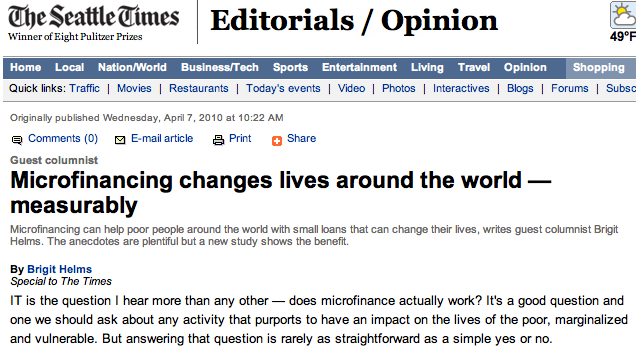 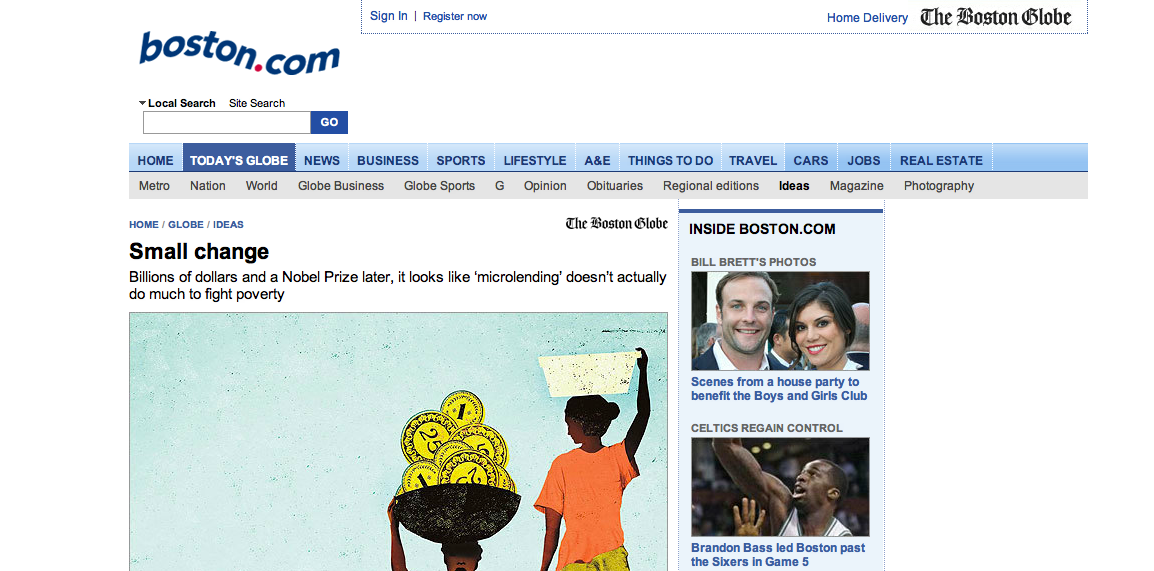 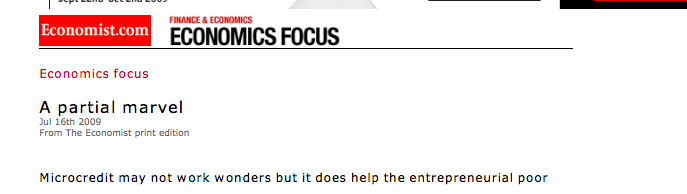 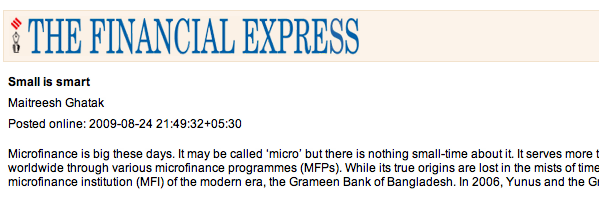 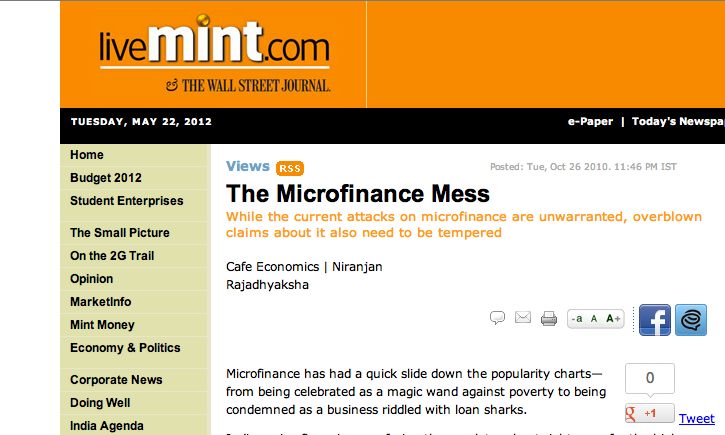 [Speaker Notes: There were a number of media responses to the study, most notably Brigit Helms – CEO of Unitus (representing several MFIs and social enterprises) – who challenged the study findings in her Seattle Times op-ed. Abhijit, Esther and Dean Karlan responded with a New York Times column.]
Long-term follow-up (2010-2011)
n = 6,300
91% of first endline households identified
Looking for long-term effects on expenditure, investment, health, empowerment etc.
Are those who increased nondurable consumption in debt trap? Or did the extra spending come from reduced interest payments? 
Results forthcoming